The Truth will set You Free
Part 4
But what is the truth?
Renier Louwrens
[Speaker Notes: Ons gaan begin met ‘n abie belangrike konsep in die samelewing en dit staaf deur die Bybel.  Daarna gaan ons kyk na ‘n voorbeeld hiervan en dit weer staaf in Matteus.  

My commitment is om die skrif oop te breek soos God dit op my hart geplaas het die laaste 4 weke.  Wat ek jou wil vr ais om die vrae wat ek gaan vra te beantwoord.]
Chocolate chip muffin?
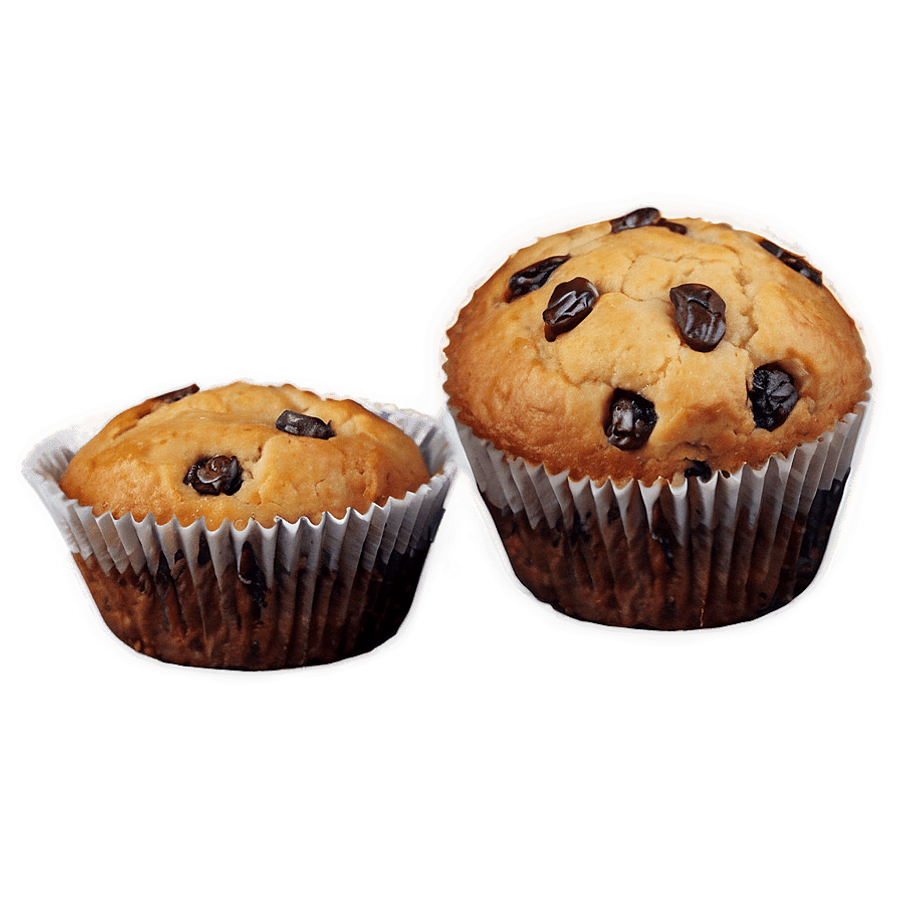 [Speaker Notes: Recap – Wanneer dit wat jy nog altyd geglo het werklik en die waarheid is, uitdraai om in die oomblik wat jy dit die meeste nodig het, dit nie eintlik waar is nie.]
Chocolate chip muffin?
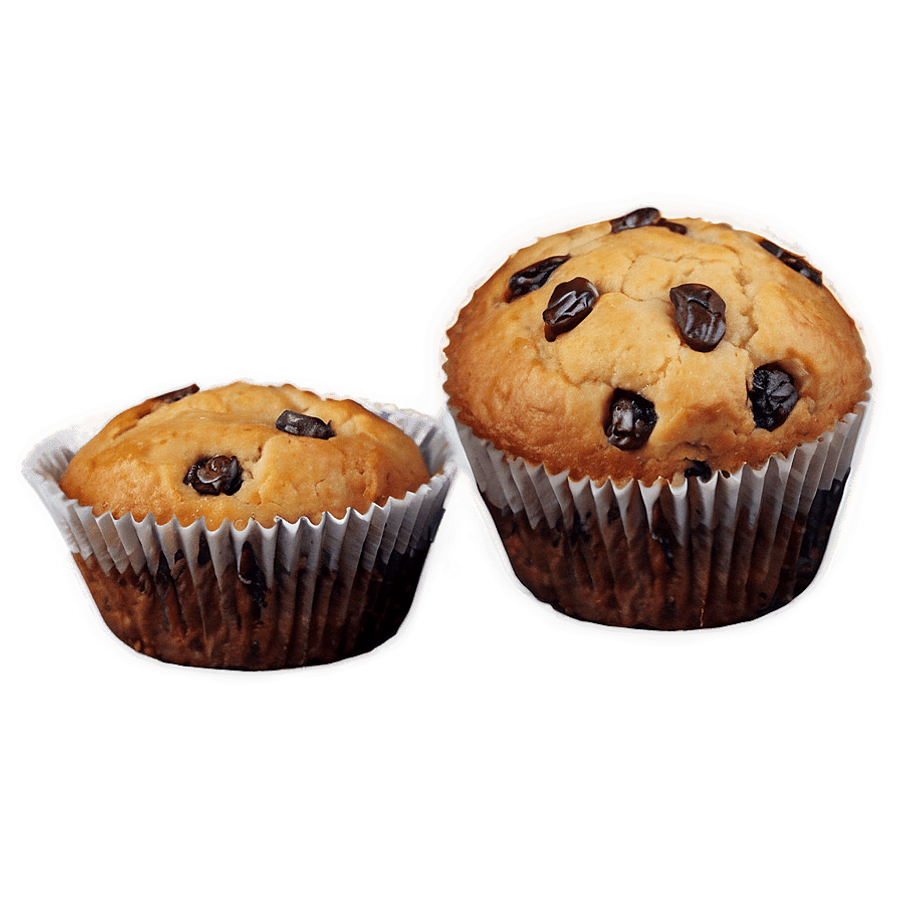 Rum and raisin muffin?
[Speaker Notes: Recap – Wanneer dit wat jy nog altyd geglo het werklik en die waarheid is, uitdraai om in die oomblik wat jy dit die meeste nodig het, dit nie eintlik waar is nie.]
The Truth will set You Free
Part 4
But what is the truth?
Renier Louwrens
[Speaker Notes: Ons gaan begin met ‘n abie belangrike konsep in die samelewing en dit staaf deur die Bybel.  Daarna gaan ons kyk na ‘n voorbeeld hiervan en dit weer staaf in Matteus.  

My commitment is om die skrif oop te breek soos God dit op my hart geplaas het die laaste 4 weke.  Wat ek jou wil vr ais om die vrae wat ek gaan vra te beantwoord.]
The Bible is the truth
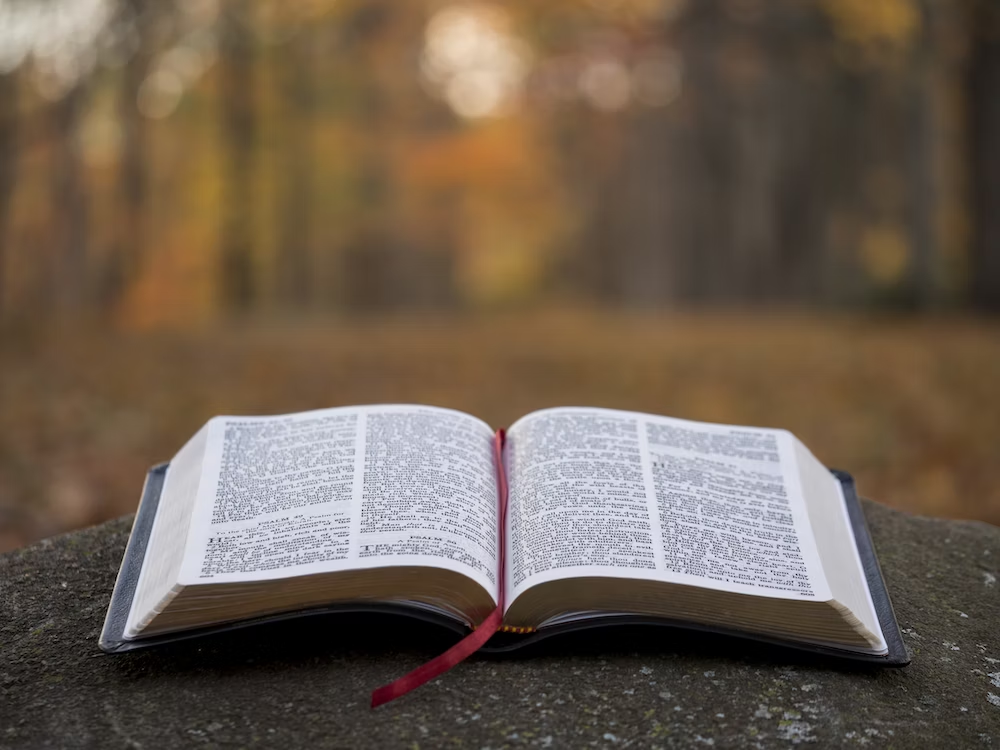 [Speaker Notes: My promise to you again today is that we won’t base anything on opinions or feelings, but we will support it with the Word.]
False ammunition series.
[Speaker Notes: Today is going to be practical.  Is that fine?  Will you answer the questions?

If you were not here for the first  sermons of this series, don’t stress, I am going to catch you up quickly, you an also get these  sermons from the Shofar website.  They were on 12 Nov and 18 Feb.   If you were here, then also don’t worry, we are swiftly going to move over into the Easter leg of this series.

What is very important today is to note a couple of things which this sermon is not focussing on.
Prophecies – This story is full of prophecies being fulfilled and one can easily do a sermon about that.  So if at some stage you think hey but what about the prophecy, know that it is there, but what God wants us to focus on in the next 30min is another mesasage.

Also.  The main message from Pass over stays the death and resurrection of Jesus to]
John 3 [ESV]
16 “For  God so loved  the world,   that he gave his only Son, that whoever believes in him should not  perish but have eternal life.
[Speaker Notes: Let the main thing stay the main thing

What is very important today is to note a couple of things which this sermon is not focussing on.
Prophecies – This story is full of prophecies being fulfilled and one can easily do a sermon about that.  So if at some stage you think hey but what about the prophecy, know that it is there, but what God wants us to focus on in the next 30min is another mesasage.
Also.  The main message from Pass over stays the death and resurrection of Jesus to]
When what I believed does not work
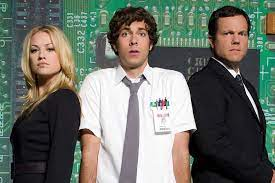 [Speaker Notes: Recap – Wanneer dit wat jy nog altyd geglo het werklik en die waarheid is, uitdraai om in die oomblik wat jy dit die meeste nodig het, dit nie eintlik waar is nie.]
“Dis in die Bybel”
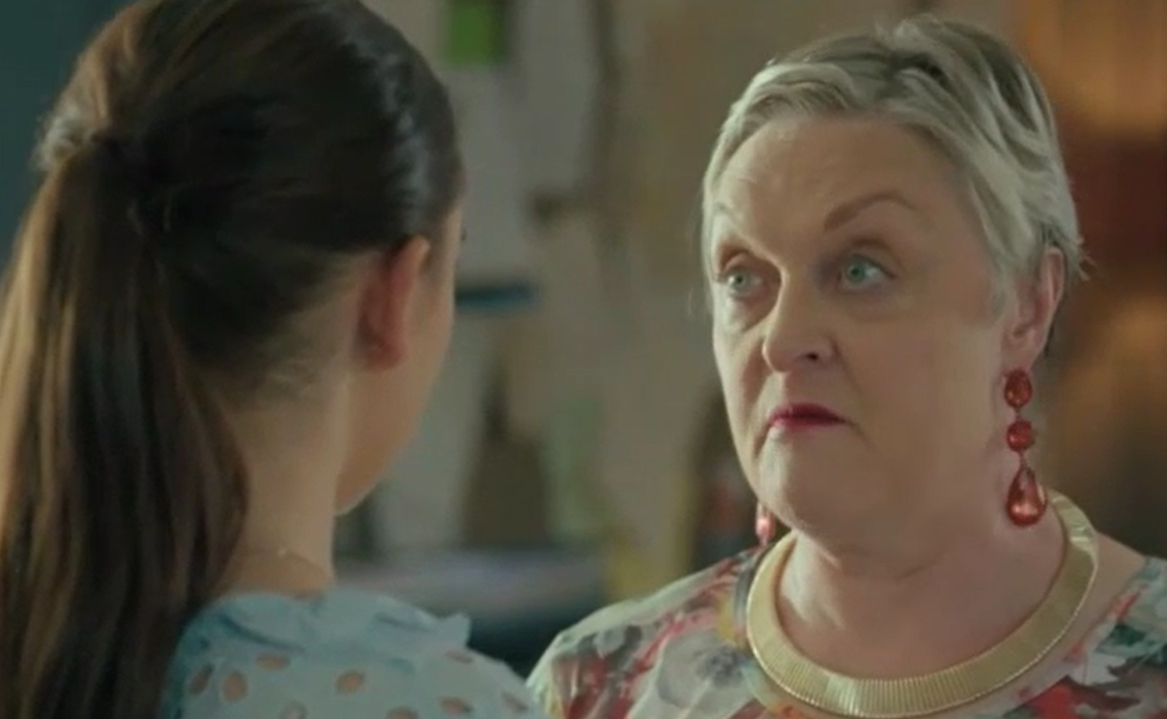 [Speaker Notes: Karen.]
Matt 18
19 “Again, truly I tell you that if two of you on earth agree about anything they ask for, it will be done for them by my Father in heaven. 20 For where two or three gather in my name, there am I with them.”
[Speaker Notes: To understand what this verse says, we must first understand what it does not say. 

The context this is usually used in is in small groups or on outreaches]
Disappointment
Disappointment = expectation > reality
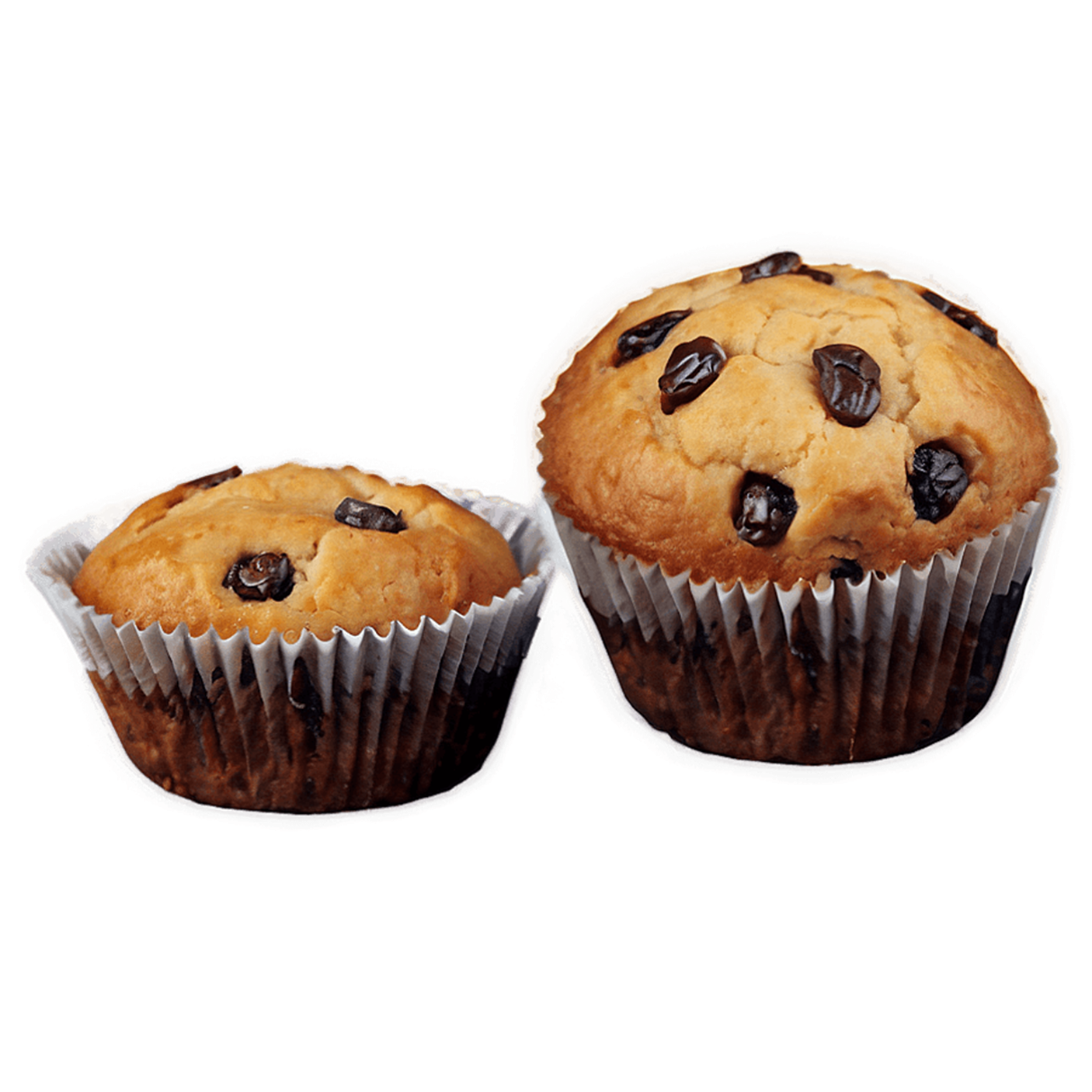 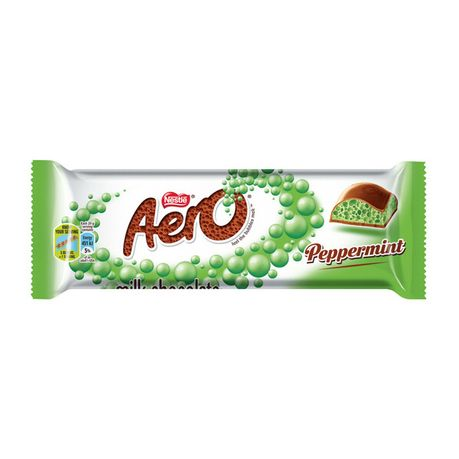 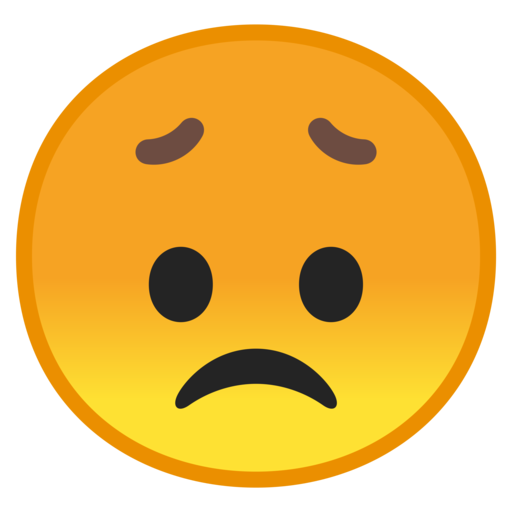 >
=
[Speaker Notes: First off – Most of us have the wrong image about Judas.
Someone sinister, sneaky, with shifty eyes, he lies all the time, he hissed a little bit when he talked and muddered to himself under his breath.

The reality is that Judas was nothing like that.  He was a very respected person, even one of the most trusted of the disciples.  Now if your mind blows now and you cn’t believe that the person who betrayed Jesus was actually trusted, then just think about this.  From 2 people who followed Jesus everywhere, he was the one elected by his pears to be in charge of the purse.  Who in your group of 5 would you give the purse to?  He was entrusted by those around him.  Also think of when Jesus said]
The importance of context
Matt 18
Dealing With Sin in the Church
15 “If your brother or sister[b] sins,[c] go and point out their fault, just between the two of you. If they listen to you, you have won them over. 16 But if they will not listen, take one or two others along, so that ‘every matter may be established by the testimony of two or three witnesses.’
[Speaker Notes: First off – Most of us have the wrong image about Judas.
Someone sinister, sneaky, with shifty eyes, he lies all the time, he hissed a little bit when he talked and muddered to himself under his breath.

The reality is that Judas was nothing like that.  He was a very respected person, even one of the most trusted of the disciples.  Now if your mind blows now and you cn’t believe that the person who betrayed Jesus was actually trusted, then just think about this.  From 2 people who followed Jesus everywhere, he was the one elected by his pears to be in charge of the purse.  Who in your group of 5 would you give the purse to?  He was entrusted by those around him.  Also think of when Jesus said]
Matt 18
17 If they still refuse to listen, tell it to the church; and if they refuse to listen even to the church, treat them as you would a pagan or a tax collector.

18 “Truly I tell you, whatever you bind on earth will be[e] bound in heaven, and whatever you loose on earth will be[f] loosed in heaven.
[Speaker Notes: First off – Most of us have the wrong image about Judas.
Someone sinister, sneaky, with shifty eyes, he lies all the time, he hissed a little bit when he talked and muddered to himself under his breath.

The reality is that Judas was nothing like that.  He was a very respected person, even one of the most trusted of the disciples.  Now if your mind blows now and you cn’t believe that the person who betrayed Jesus was actually trusted, then just think about this.  From 2 people who followed Jesus everywhere, he was the one elected by his pears to be in charge of the purse.  Who in your group of 5 would you give the purse to?  He was entrusted by those around him.  Also think of when Jesus said]
Matt 18
19 “Again, truly I tell you that if two of you on earth agree about anything they ask for, it will be done for them by my Father in heaven. 20 For where two or three gather in my name, there am I with them.”
[Speaker Notes: First off – Most of us have the wrong image about Judas.
Someone sinister, sneaky, with shifty eyes, he lies all the time, he hissed a little bit when he talked and muddered to himself under his breath.

The reality is that Judas was nothing like that.  He was a very respected person, even one of the most trusted of the disciples.  Now if your mind blows now and you cn’t believe that the person who betrayed Jesus was actually trusted, then just think about this.  From 2 people who followed Jesus everywhere, he was the one elected by his pears to be in charge of the purse.  Who in your group of 5 would you give the purse to?  He was entrusted by those around him.  Also think of when Jesus said]
Matt 18 Application
It is not to describe God’s provision when we ask or to lament the power of Godly community
It serves as instruction, guidance, and a promise from God when we address sin inside the church.
[Speaker Notes: First off – Most of us have the wrong image about Judas.
Someone sinister, sneaky, with shifty eyes, he lies all the time, he hissed a little bit when he talked and muddered to himself under his breath.

The reality is that Judas was nothing like that.  He was a very respected person, even one of the most trusted of the disciples.  Now if your mind blows now and you cn’t believe that the person who betrayed Jesus was actually trusted, then just think about this.  From 2 people who followed Jesus everywhere, he was the one elected by his pears to be in charge of the purse.  Who in your group of 5 would you give the purse to?  He was entrusted by those around him.  Also think of when Jesus said]
Matt 18 Application
It is not to describe God’s provision when we ask or to lament the power of Godly community
God’s provision – Jer 29 v 11 (next time)
Power of Godly community – Heb 10 v 25
[Speaker Notes: First off – Most of us have the wrong image about Judas.
Someone sinister, sneaky, with shifty eyes, he lies all the time, he hissed a little bit when he talked and muddered to himself under his breath.

The reality is that Judas was nothing like that.  He was a very respected person, even one of the most trusted of the disciples.  Now if your mind blows now and you cn’t believe that the person who betrayed Jesus was actually trusted, then just think about this.  From 2 people who followed Jesus everywhere, he was the one elected by his pears to be in charge of the purse.  Who in your group of 5 would you give the purse to?  He was entrusted by those around him.  Also think of when Jesus said]
Hebrews 10
23Let us hold fast the confession of our hope without wavering, for he who promised is faithful. 24And let us consider how to stir up one another to love and good works, 25not neglecting to meet together, as is the habit of some, but encouraging one another, and all the more as you see the Day drawing near.
[Speaker Notes: First off – Most of us have the wrong image about Judas.
Someone sinister, sneaky, with shifty eyes, he lies all the time, he hissed a little bit when he talked and muddered to himself under his breath.

The reality is that Judas was nothing like that.  He was a very respected person, even one of the most trusted of the disciples.  Now if your mind blows now and you cn’t believe that the person who betrayed Jesus was actually trusted, then just think about this.  From 2 people who followed Jesus everywhere, he was the one elected by his pears to be in charge of the purse.  Who in your group of 5 would you give the purse to?  He was entrusted by those around him.  Also think of when Jesus said]
Hebrews 10
23Let us hold fast the confession of our hope without wavering, for he who promised is faithful. 24And let us consider how to stir up one another to love and good works, 25not neglecting to meet together, as is the habit of some, but encouraging one another, and all the more as you see the Day drawing near.
[Speaker Notes: This is a command from God – it is because he knows what is best for us.  It ensures continuous growth.  It prevents deception, it builds up leaders and raises disciples.]
My possible contribution
Stop attending church/small group etc.
Stop disciplining others who are attending
Entertain conversations which will allow others to drift away from Godly meetings slowly.
[Speaker Notes: First off – Most of us have the wrong image about Judas.
Someone sinister, sneaky, with shifty eyes, he lies all the time, he hissed a little bit when he talked and muddered to himself under his breath.

The reality is that Judas was nothing like that.  He was a very respected person, even one of the most trusted of the disciples.  Now if your mind blows now and you cn’t believe that the person who betrayed Jesus was actually trusted, then just think about this.  From 2 people who followed Jesus everywhere, he was the one elected by his pears to be in charge of the purse.  Who in your group of 5 would you give the purse to?  He was entrusted by those around him.  Also think of when Jesus said]
My contribution
Stop attending church/small group etc.
Stop disciplining others who are attending
Entertain conversations which will allow others to drift away from Godly meetings slowly.
Active gossip
Accepting gossip
Neglecting to set up the necessary conversations to address disunity or offense.
[Speaker Notes: First off – Most of us have the wrong image about Judas.
Someone sinister, sneaky, with shifty eyes, he lies all the time, he hissed a little bit when he talked and muddered to himself under his breath.

The reality is that Judas was nothing like that.  He was a very respected person, even one of the most trusted of the disciples.  Now if your mind blows now and you cn’t believe that the person who betrayed Jesus was actually trusted, then just think about this.  From 2 people who followed Jesus everywhere, he was the one elected by his pears to be in charge of the purse.  Who in your group of 5 would you give the purse to?  He was entrusted by those around him.  Also think of when Jesus said]
My contribution
Stop attending church/small group etc.
Stop disciplining others who are attending
Entertain conversations which will allow others to drift away from Godly meetings slowly.
Active gossip
Accepting gossip
Neglecting to set up the necessary conversations to address disunity or offense.
[Speaker Notes: First off – Most of us have the wrong image about Judas.
Someone sinister, sneaky, with shifty eyes, he lies all the time, he hissed a little bit when he talked and muddered to himself under his breath.

The reality is that Judas was nothing like that.  He was a very respected person, even one of the most trusted of the disciples.  Now if your mind blows now and you cn’t believe that the person who betrayed Jesus was actually trusted, then just think about this.  From 2 people who followed Jesus everywhere, he was the one elected by his pears to be in charge of the purse.  Who in your group of 5 would you give the purse to?  He was entrusted by those around him.  Also think of when Jesus said]
Our action points today
Redeem Matt 18 (Where 2 or more….)
Think of a conversation you were part of which needs to be revisited.
Think of a conversation you heard, which needs a setup between 2 other parties
[Speaker Notes: First off – Most of us have the wrong image about Judas.
Someone sinister, sneaky, with shifty eyes, he lies all the time, he hissed a little bit when he talked and muddered to himself under his breath.

The reality is that Judas was nothing like that.  He was a very respected person, even one of the most trusted of the disciples.  Now if your mind blows now and you cn’t believe that the person who betrayed Jesus was actually trusted, then just think about this.  From 2 people who followed Jesus everywhere, he was the one elected by his pears to be in charge of the purse.  Who in your group of 5 would you give the purse to?  He was entrusted by those around him.  Also think of when Jesus said]
Our action points today
Redeem Matt a8 (Where 2 or more….)
Think of a conversation you were part of which needs to be revisited.
Think of a conversation you heard, which needs a setup between 2 other parties

These are necessities to protect God’s church.

Send a Whatsapp of accountability before you get up.